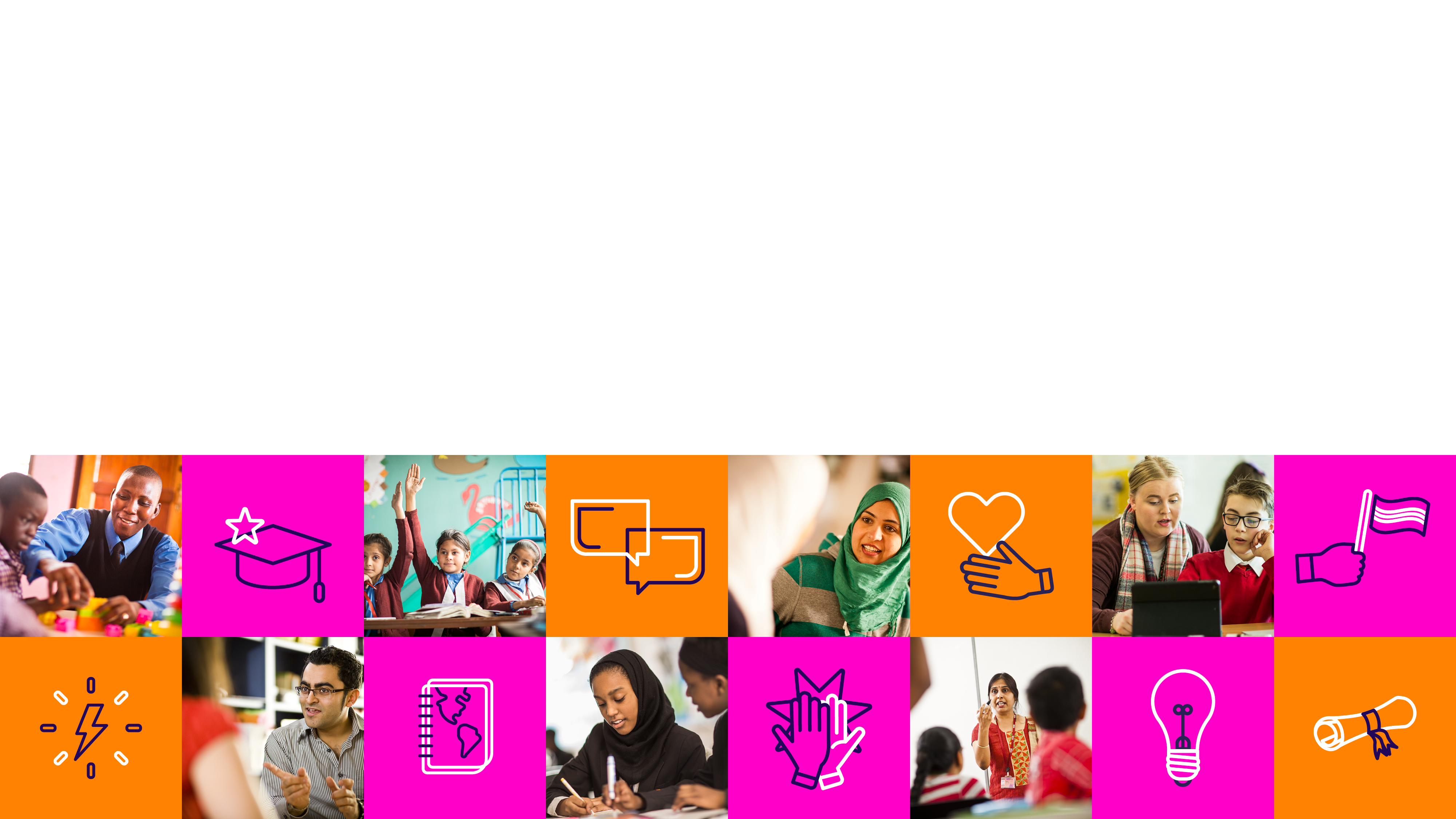 Schools Connect
Sustainable Cities and Communities: Clean Air
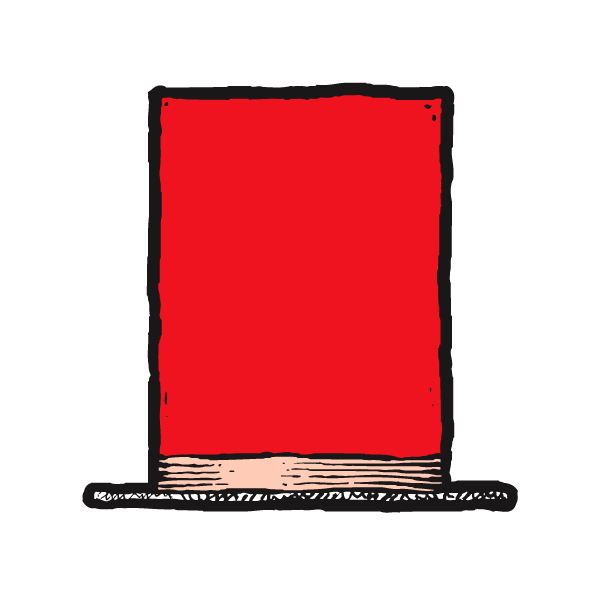 de Bono’s Thinking Hats – Feelings
Red
Thinking
Hat
Feelings
What are my feelings right now?
Feelings can change.
No reasons need to be given.
Intuition, hunches, gut instinct.
2
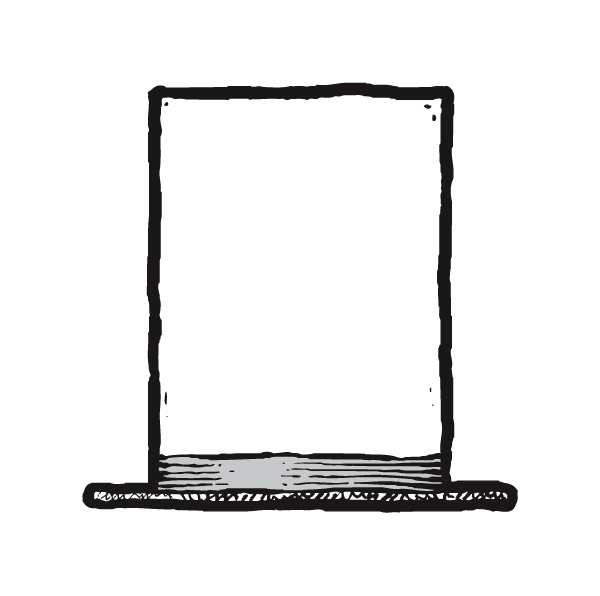 de Bono’s Thinking Hats – Information
White 
Thinking 
Hat
Feelings
What are my feelings right now?
Feelings can change.
No reasons need to be given.
Intuition, hunches, gut instinct.
Information
 Information and data.
Neutral and objective.
What do I know?
What do I need to find out?
How will I get the information?
3
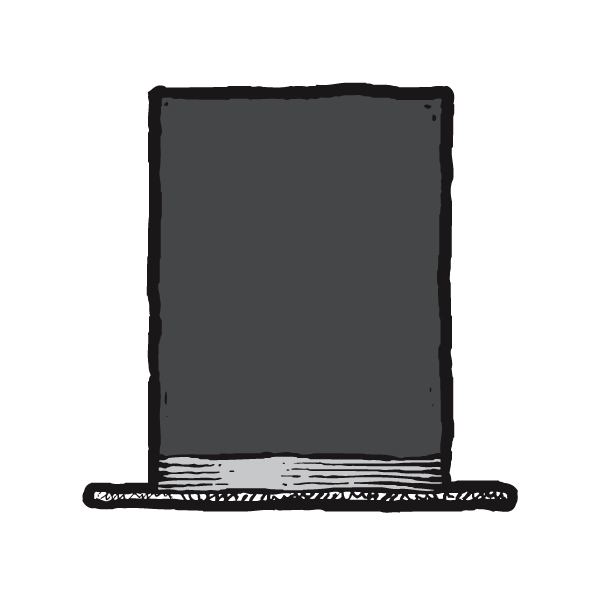 de Bono’s Thinking Hats – Cautions
Black 
Thinking 
Hat
Feelings
What are my feelings right now?
Feelings can change.
No reasons need to be given.
Intuition, hunches, gut instinct.
Cautions
 Spotting the risks.
Difficulties, weaknesses, dangers.
Logical reasons are given.
Spotting the risks/challenges.
4
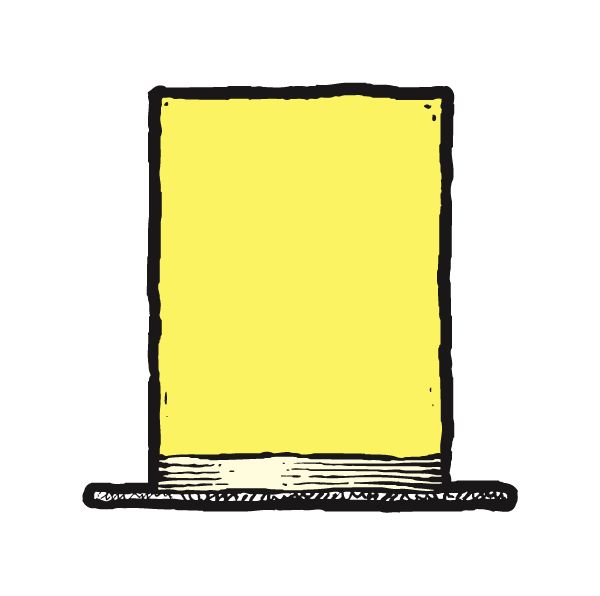 de Bono’s Thinking Hats – Benefits
Yellow
Thinking 
Hat
Feelings
What are my feelings right now?
Feelings can change.
No reasons need to be given.
Intuition, hunches, gut instinct.
Benefits
Positives, plus points.
Logical reasons are given.
Why an idea is useful.
Highlight the positives.
5
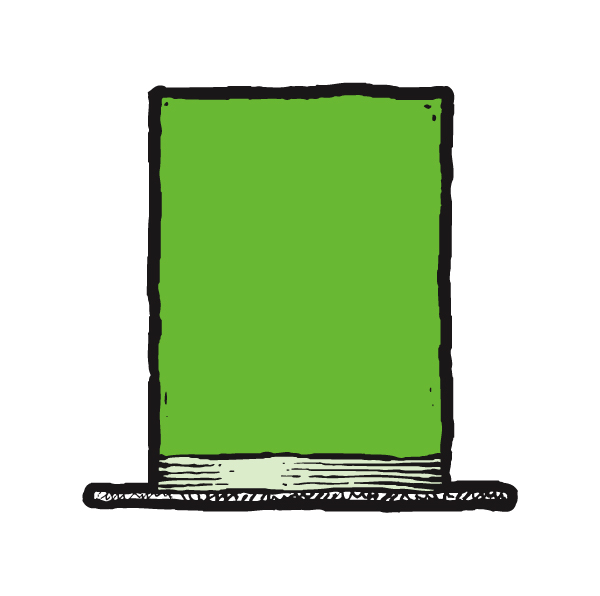 de Bono’s Thinking Hats – Creativity
Green
Thinking 
Hat
Creativity  
What new ideas are possible?
Alternatives.
Can I create something new?
Solutions to black hat problems.
Feelings
What are my feelings right now?
Feelings can change.
No reasons need to be given.
Intuition, hunches, gut instinct.
6
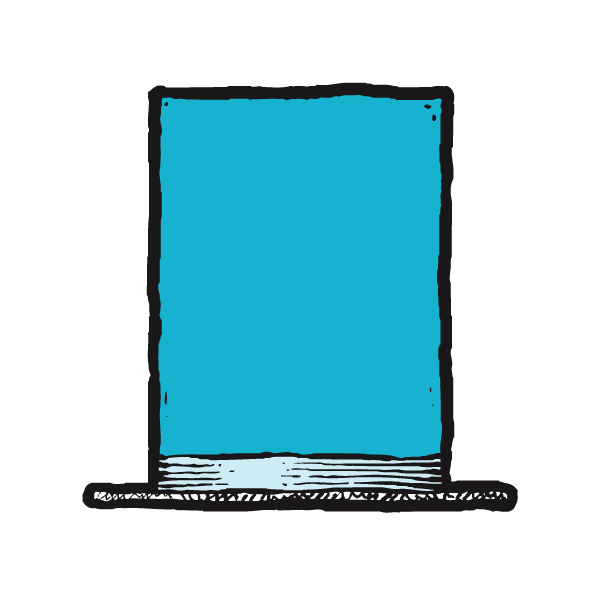 de Bono’s Thinking Hats – Process
Blue
Thinking 
Hat
Feelings
What are my feelings right now?
Feelings can change.
No reasons need to be given.
Intuition, hunches, gut instinct.
Process
What thinking is needed?
Where are we now and what is the next step?
Organise the thinking.
Planning for action.
7
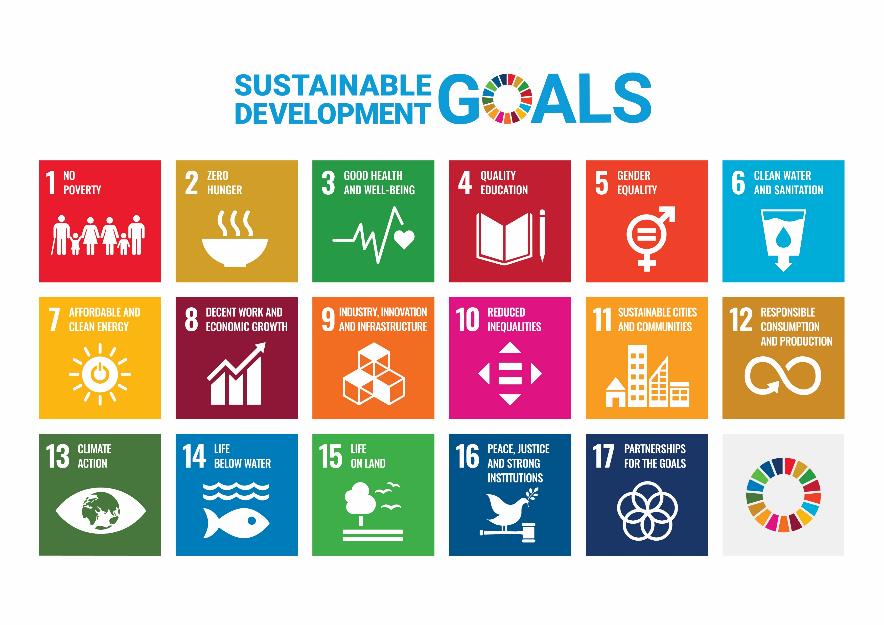 8
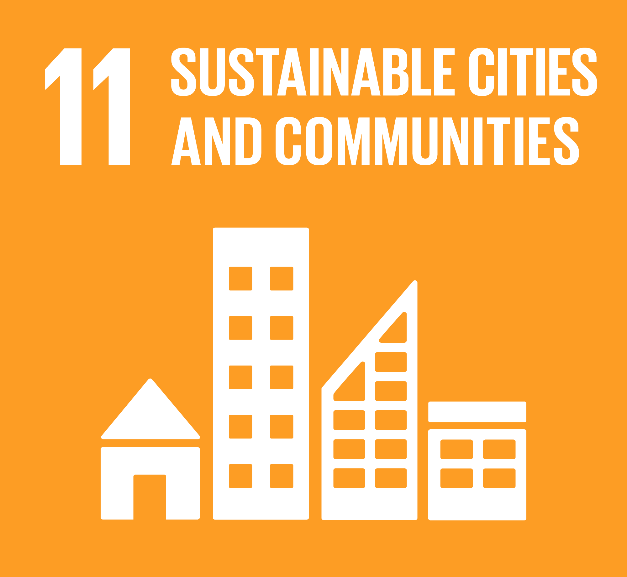 9
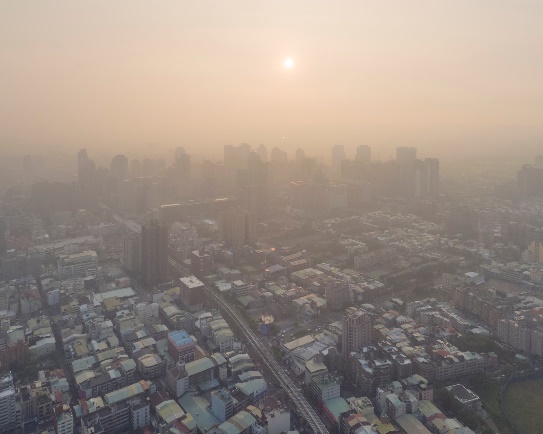 Air pollution in Taiwan
10
[Speaker Notes: Image: Flickr/CSL Media]
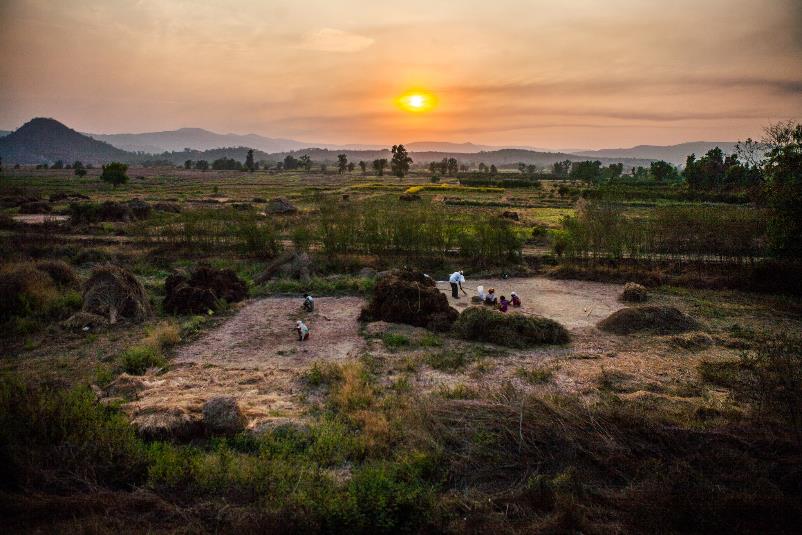 The view from the Konkan Railway in Maharashtra
11
[Speaker Notes: Image: Flickr/sandeepachetan.travel.com]
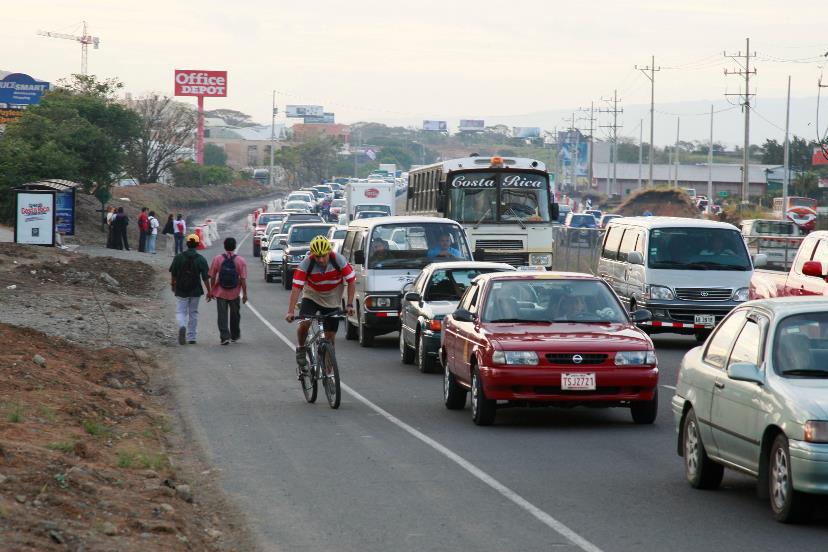 A road in Costa Rica
12
[Speaker Notes: Image: FIA Foundation/Richard Stanley]
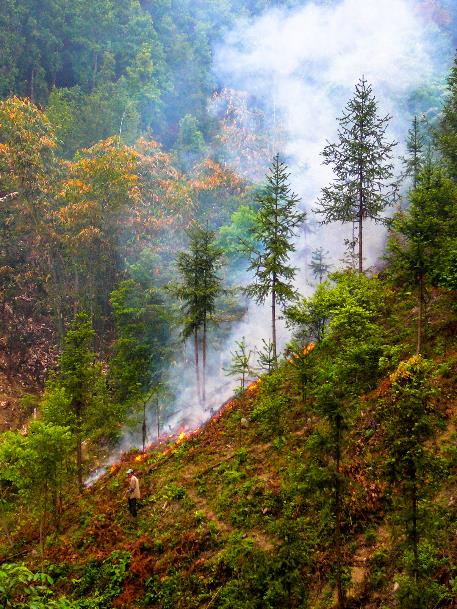 Clearing undergrowth in China
13
[Speaker Notes: Image: Flickr/Nick Hogarth/CFOR]
Layers of inference
What other questions do I need to ask?
What doesn’t this source tell me?
What can I infer, what guesses can I make?
What does this source definitely tell me?
Source
E.g. map, photo, 
quote etc
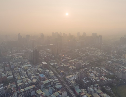 14
Question generator matrix
15
Collaborating and Selecting
Doing
Asking
Reflecting
Evaluating
Communicating
Enquiry skills
Decide what, how, when and WHERE..
Use a mix of given and pupils’ own questions as a starting point.
How will we collect, analyse and present information?
What have we learnt? How do we know? Has it changed our thinking and if so, how?
What have we found out?
16
What do we do with this knowledge? Who can we share it with? And how?
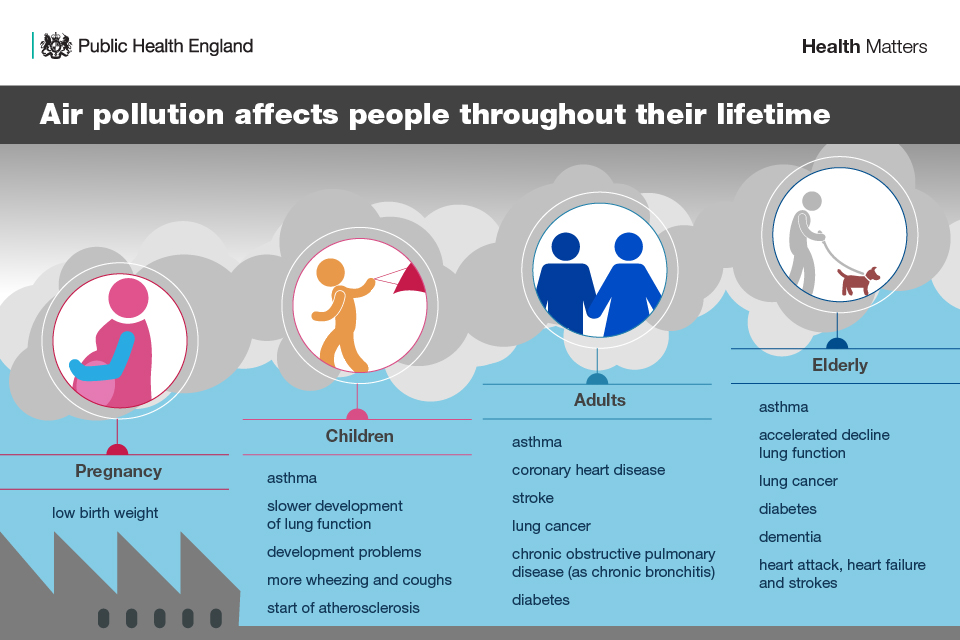 17
[Speaker Notes: Image: sourced from www.gov.uk/government/publications/health-matters-air-pollution/health-matters-air-pollution]
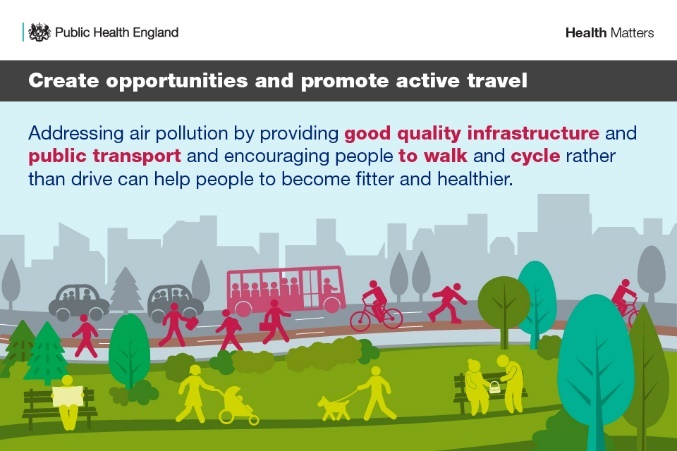 18
[Speaker Notes: Image: sourced from www.gov.uk/government/publications/health-matters-air-pollution/health-matters-air-pollution]
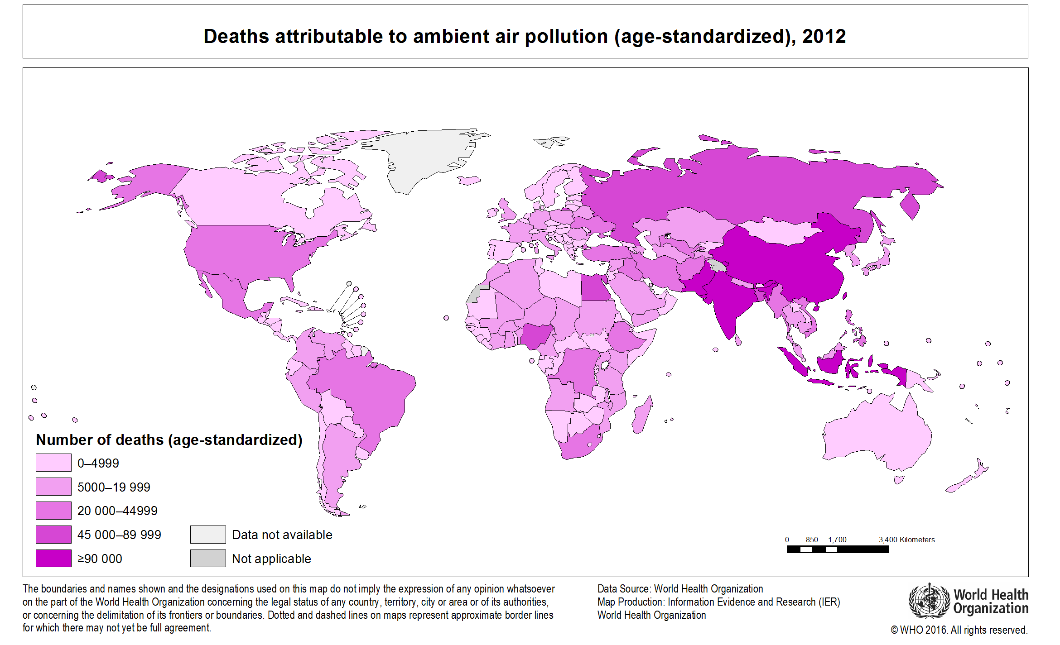 19
[Speaker Notes: Image: World Health Organisation (sourced from
http://gamapserver.who.int/mapLibrary/Files/Maps/Global_aap_deaths_age_standardized_2012.png?ua=1)]
Air quality and pollution city ranking 
21 January 2020
20